ЕКОНОМІЧНА ГЕОГРАФІЯПрактична робота № 5.1https://naurok.com.ua/test/join?gamecode=1498331
Тема: Позначення на контурній карті України найбільших електростанцій та пояснення чинників їх розміщення.
Мета: навчитися правильно визначати і підписувати на контурній карті найбільші електростанції України та пояснювати чинники їх розміщення.
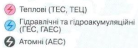 Хід роботи:
1. Позначте на контурній карті: 
ГЕС (ГАЕС) - Київська, Канівська, Кременчуцька, Дніпро-дзержинська, Дніпрогес, Каховська, Дністровська, Ташлицька; 
АЕС - Запорізька, Південноукраїнська, Рівненська, Хмельницька; 
ТЕС - Запорізька, Придніпровська, Трипільська, Зміївська, Слов'янська, Ладижинська, Бурштинська.
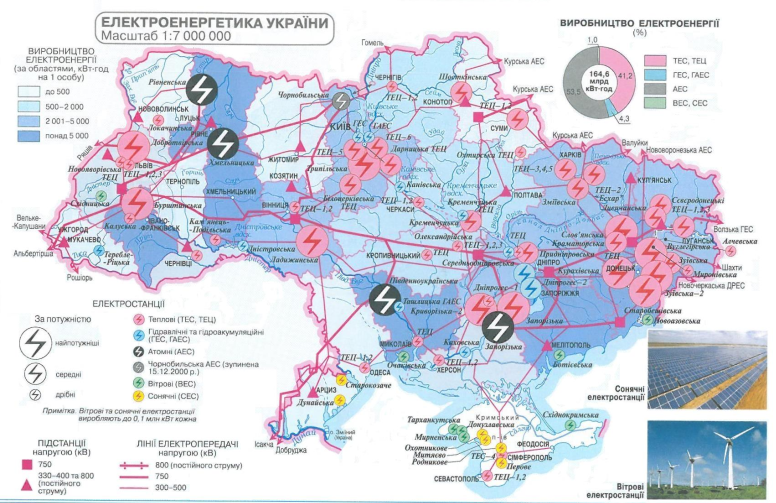 Контурна карта України
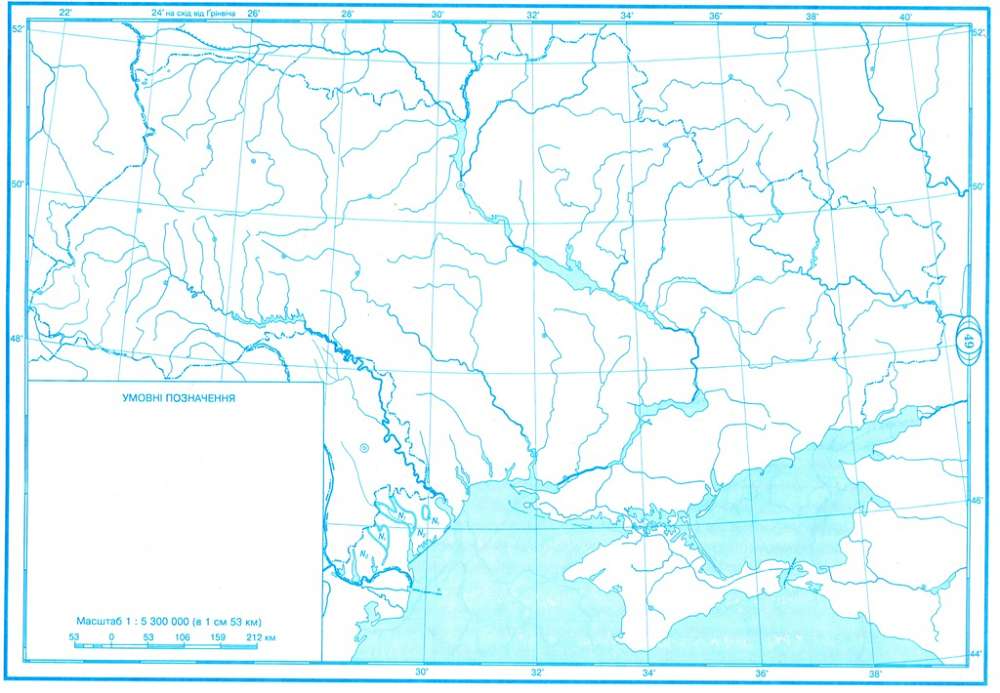 Хід роботи:
2. За текстом підручника визначте чинники розміщення електростанцій різного типу. Результати запишіть у таблицю:
Висновок: Вкажіть які типи електростанцій є в нашій області (регіоні) та чому, які вони мають переваги та недоліки.
сходинки
Використані джерела
Джерело інформації та ілюстрацій - підручники:
https://pidruchnyk.com.ua/993-geografiya-9-klas-boyko.html 
Інші джерела:
Атлас https://znayshov.com/Books/Details/heohrafiia/9klas/atlas_9_heohraf_kapustenko/1649  
Контурні карти
http://geografica.net.ua/new/4/geo_Karta-Ukrayiyini_fiz.jpg